Тема. Понятие и факторы экономического роста.
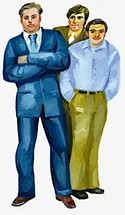 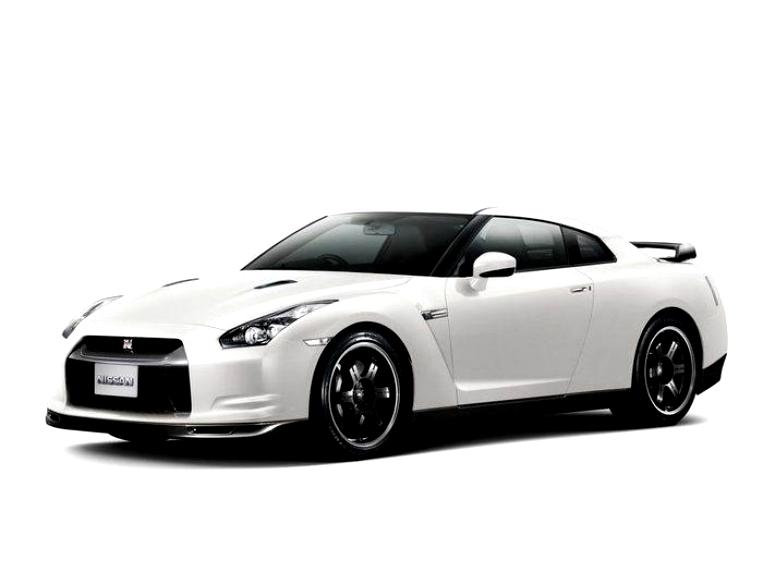 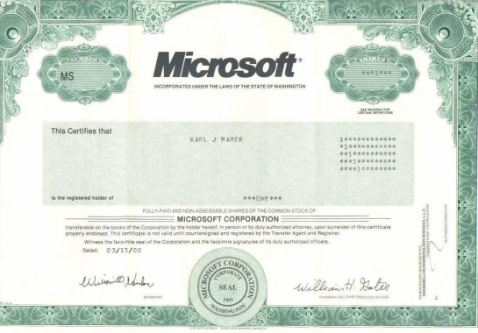 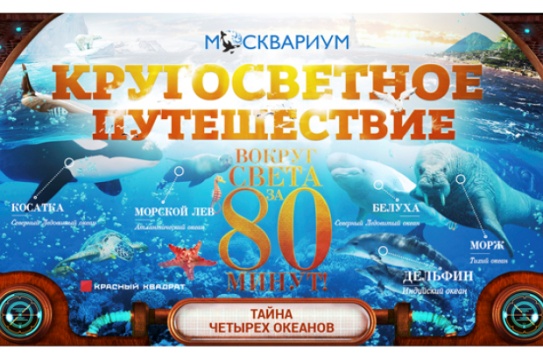 труд
реальный
земля
номинальный
капитал
ВВП
факторы производства
7.     Как ускорить?
8.     ?
6.     Для чего?
1.     Что это?
Экономический
 рост
2.     Как изобразить?
5.     Какой бывает?
3.     Как определить?
4.     Что влияет?
1.     Что это?
Экономический рост– это долгосрочная тенденция увеличения реального ВВП.
2.     Как изобразить?
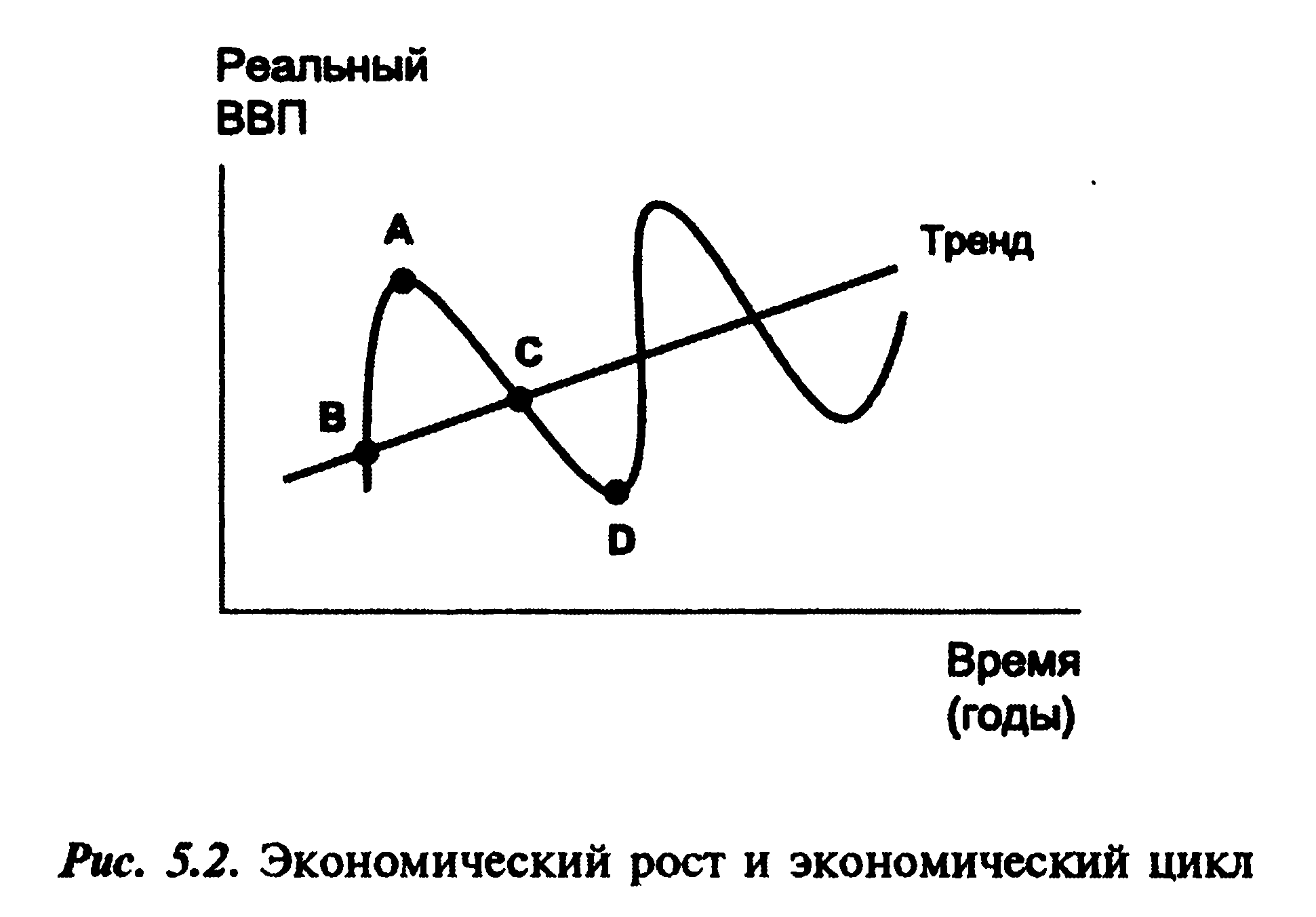 Прежде всего экономический рост — это тренд движения валового выпуска с течением времени
3.     Как определить?
«РВВП» -- это показатель уровня экономического развития страны.
Показателем уровня благосостояния, качества жизни выступает величина реального ВВП на душу населения.
Он показывает количество товаров и услуг, которое не вообще производится в экономике, а приходится в среднем на одного человека
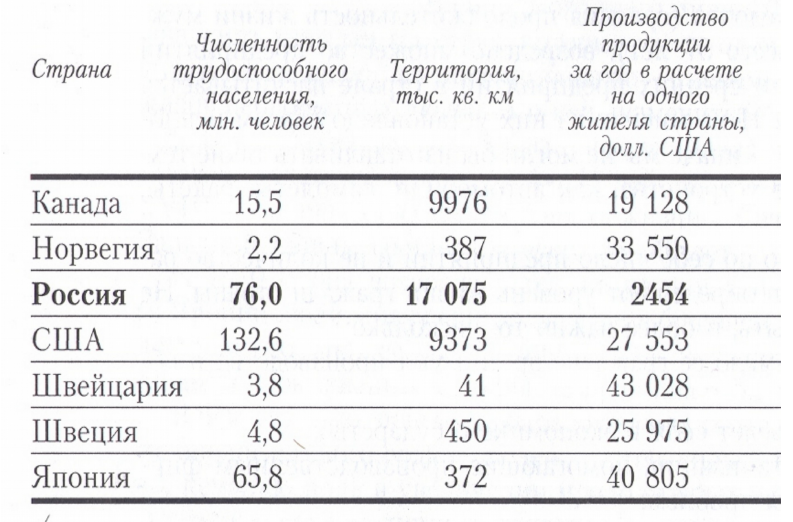 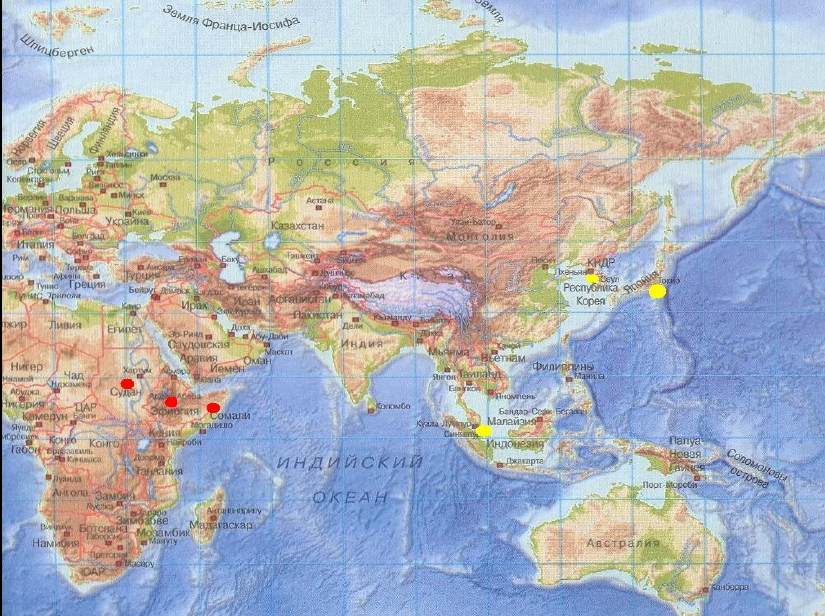 4.     Что влияет?
Труд, физический капитал, человеческий капитал, природные ресурсы, технологические знания.
5.     Какой бывает?
Экономический рост тоже бывает двух типов: качественный (интенсивный), количественный (экстенсивный)
Интенсивный тип
Экстенсивный тип
Дополнительная рабочая  сила
Открытие новых месторождений
Использование ресурсосберегающих технологий
Научная организация   труда
Использование дополнительных земель
Увеличение кол-ва оборудования
Научно-технический прогресс
Строительство новых предприятий
Эффективные методы гос-го регулирования экономики
6.     Для чего?
Для повышения уровня жизни. 
Это и есть цель экономического роста.
7.     Как ускорить?
Государственная политика должна быть направлена на:
- инвестиции – вложения в развитие производства;
- инвестиции в образование;
- исследования и разработки;- политическая стабильность..
8.     ?